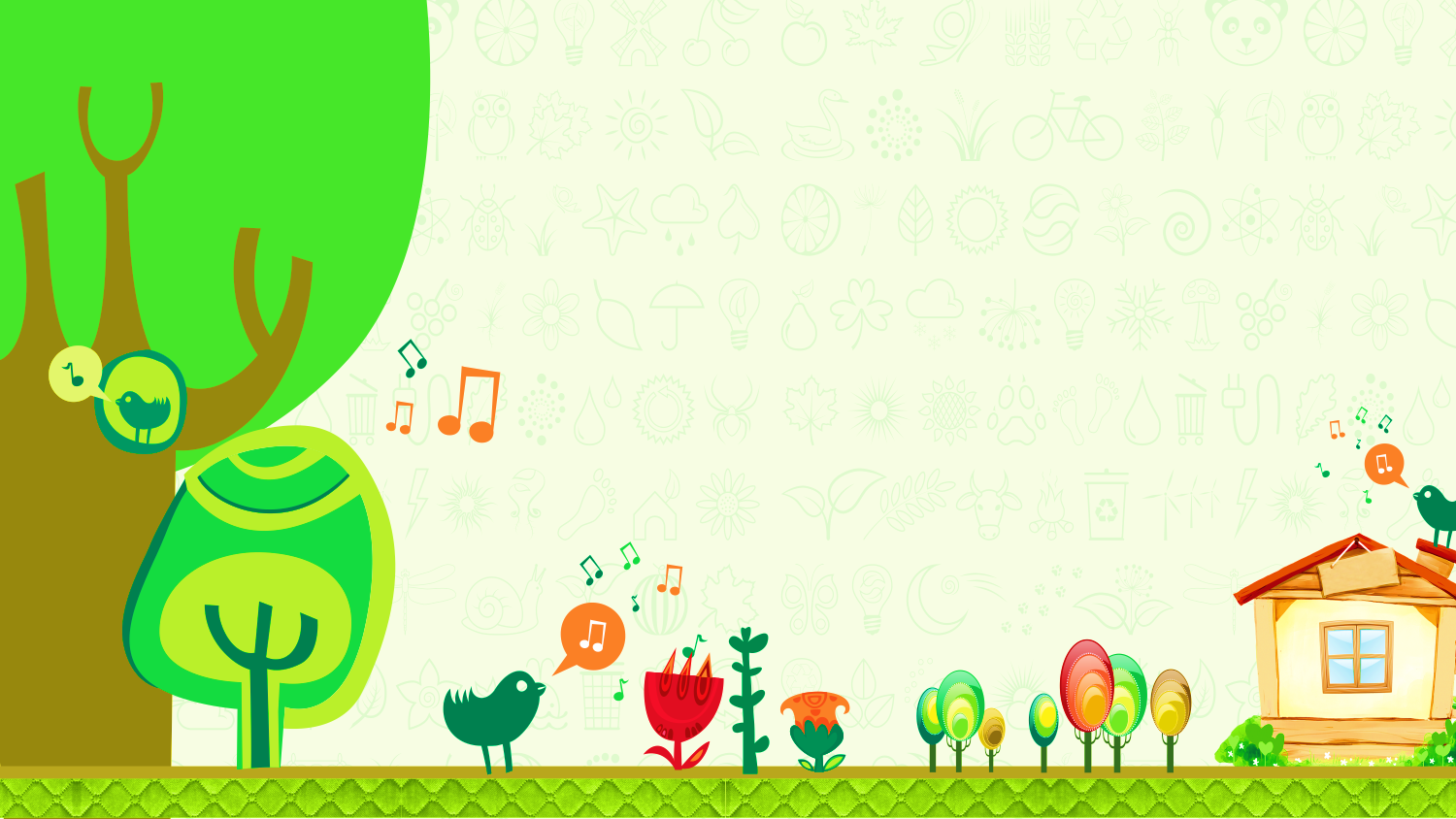 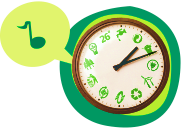 20XXPOWERPOINT
植树造林·植树节PPT
汇报人：PPT818   时间：XX年XX月
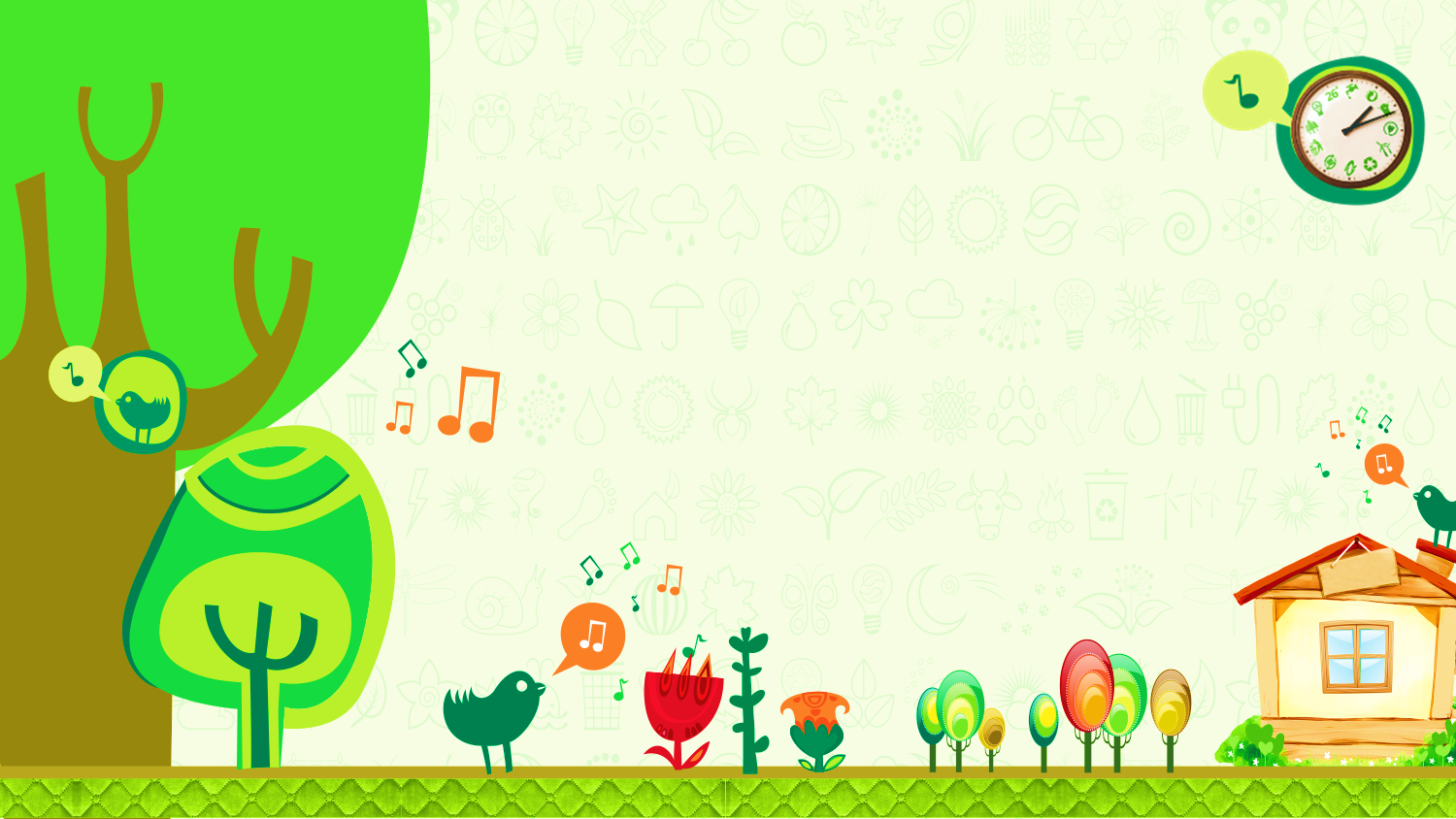 目录
1
单击此处添加第一部分文字标题
2
单击此处添加第二部分文字标题
3
单击此处添加第三部分文字标题
4
单击此处添加第四部分文字标题
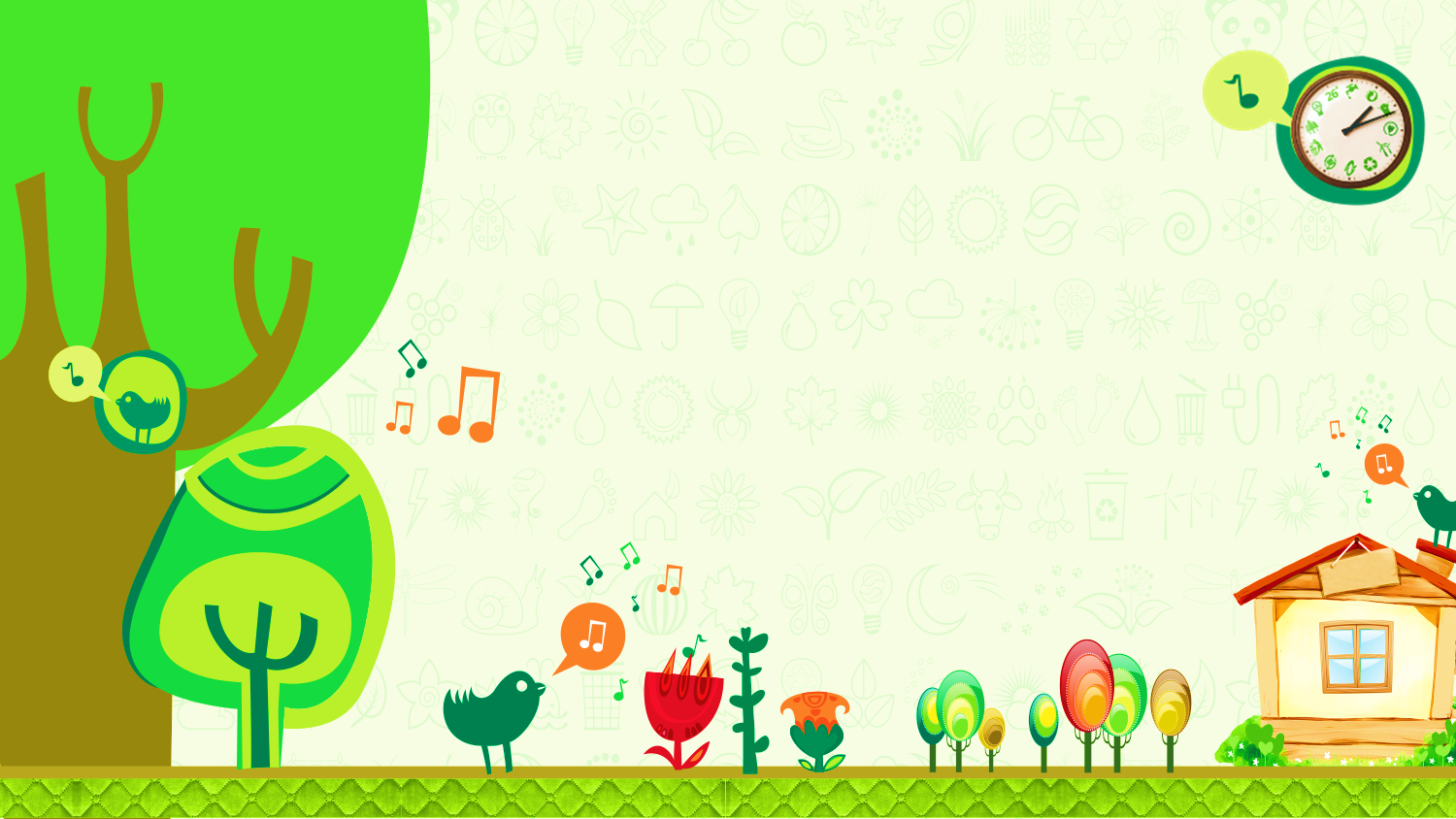 目录
1
第一部分
单击此处添加文字标题
请输入标题
标题
标题
单击此处添加文本单击此处添加文本单击此处添加文本单击此处添加文本单击此处添加文本单击此处添加文本单击此处添加文本单击此处添加文本单击此处添加文本单击此处添加文本单击此处添加文本单击此处添加文本
标题
标题
45%
10%
25%
标题
标题
标题
单击此处添加文本单击此处添加文本单击此处添加文本单击此处添加文本单击此处添加文本单击此处添加文本单击此处添加文本单击此处添加文本单击此处添加文本单击此处添加文本单击此处添加文本单击此处添加文本
点击文字内容,点击文字内容
点击文字内容,点击文字内容
点击文字内容,点击文字内容
01
点击此处添加文字内容
点击此处添加文字内容
点击此处添加文字内容
点击此处添加文字内容
点击此处添加文字内容
点击此处添加文字内容
点击此处添加文字内容
点击此处添加文字内容
文字标题
06
02
文字标题
文字标题
05
03
点击添加文字内容
点击添加文字内容
点击添加文字内容
点击添加文字内容
文字标题
文字标题
点击此处添加文字内容
点击此处添加文字内容
点击此处添加文字内容
04
文字标题
点击文字内容,点击文字内容
点击文字内容,点击文字内容
添加标题
添加标题
添加标题
添加标题
添加标题
添加标题
添加标题
单击此处添加文本单击此处添加文本单击此处添加文本单击此处添加文本单击此处添加文本单击此处添加文本单击此处添加文本单击此处添加文本单击此处添加文本单击此处添加文本单击此处添加文本单击此处添加文本
添加标题
添加标题
添加标题
添加标题
添加标题
添加标题
添加标题
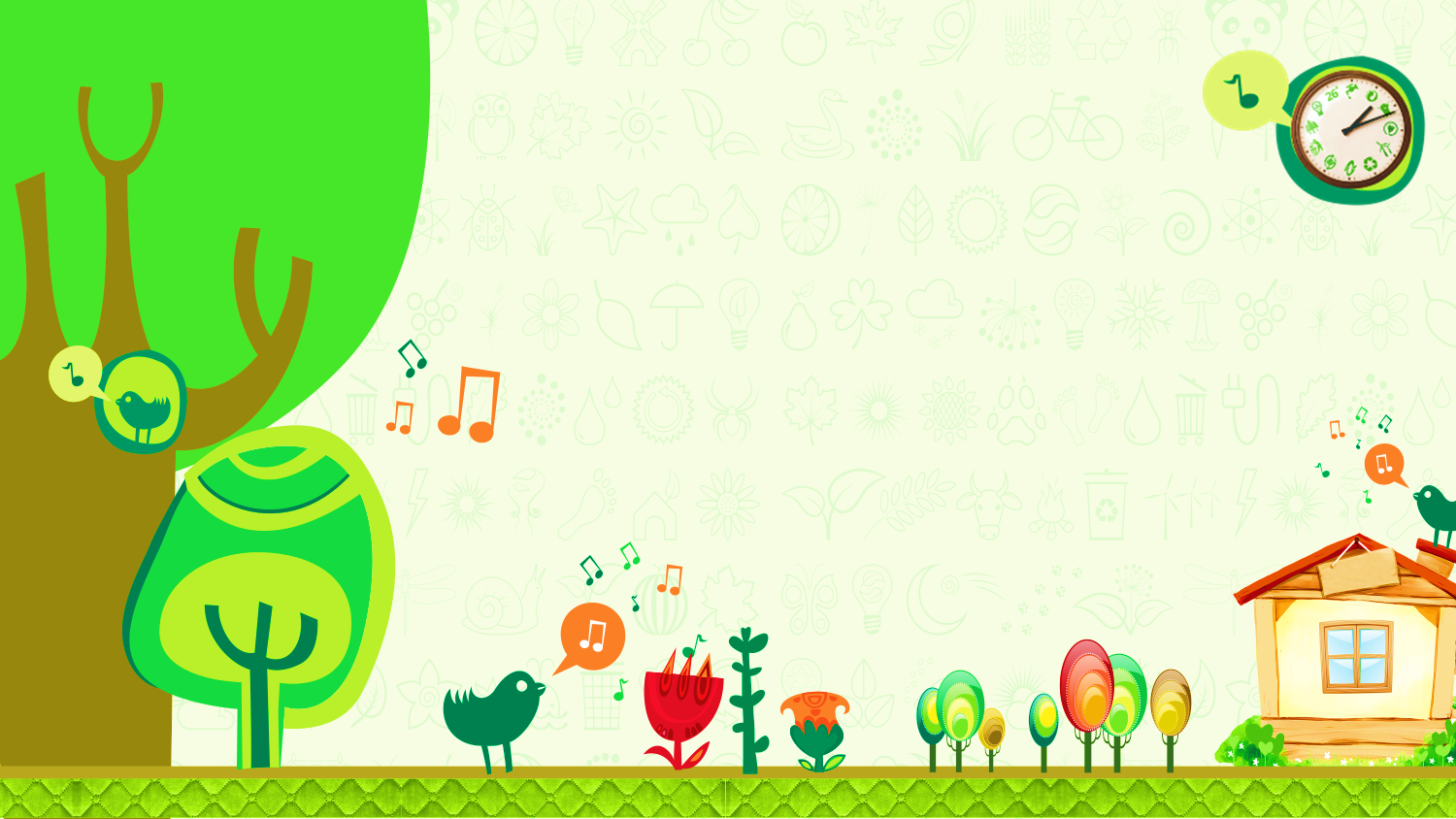 目录
2
第二部分
单击此处添加文字标题
63%
单击此处添加文本单击此处添加文本单击此处添加文本单击此处添加文本单击此处添加文本单击此处添加文本单击此处添加文本单击此处添加文本单击此处添加文本单击此处添加文本单击此处添加文本单击此处添加文本
添加标题
添加标题
1
3
单击此处添加文本单击此处添加文本
单击此处添加文本单击此处添加文本
添加标题
添加标题
2
4
单击此处添加文本单击此处添加文本
单击此处添加文本单击此处添加文本
01
02
03
04
添加标题
添加标题
添加标题
添加标题
单击此处添加文本
单击此处添加文本
单击此处添加文本
单击此处添加文本
单击此处添加文本
单击此处添加文本
单击此处添加文本
单击此处添加文本
单击此处添加文本
单击此处添加文本
单击此处添加文本
单击此处添加文本
3
2
添加标题
1
4
添加标题
添加标题
单击此处添加文本单击此处添加文本单击此处添加文本单击此处添加文本单击此处添加文本单击此处添加文本
添加标题
单击此处添加文本单击此处添加文本单击此处添加文本单击此处添加文本单击此处添加文本单击此处添加文本
单击此处添加文本单击此处添加文本单击此处添加文本单击此处添加文本单击此处添加文本单击此处添加文本
单击此处添加文本单击此处添加文本单击此处添加文本单击此处添加文本单击此处添加文本单击此处添加文本
添加标题
80%
70%
添加标题
60%
50%
添加标题
40%
30%
添加标题
20%
添加标题
10%
添加标题
0%
标题
标题
标题
标题
标题
标题
标题
标题
标题
标题
标题
标题
标题
标题
标题
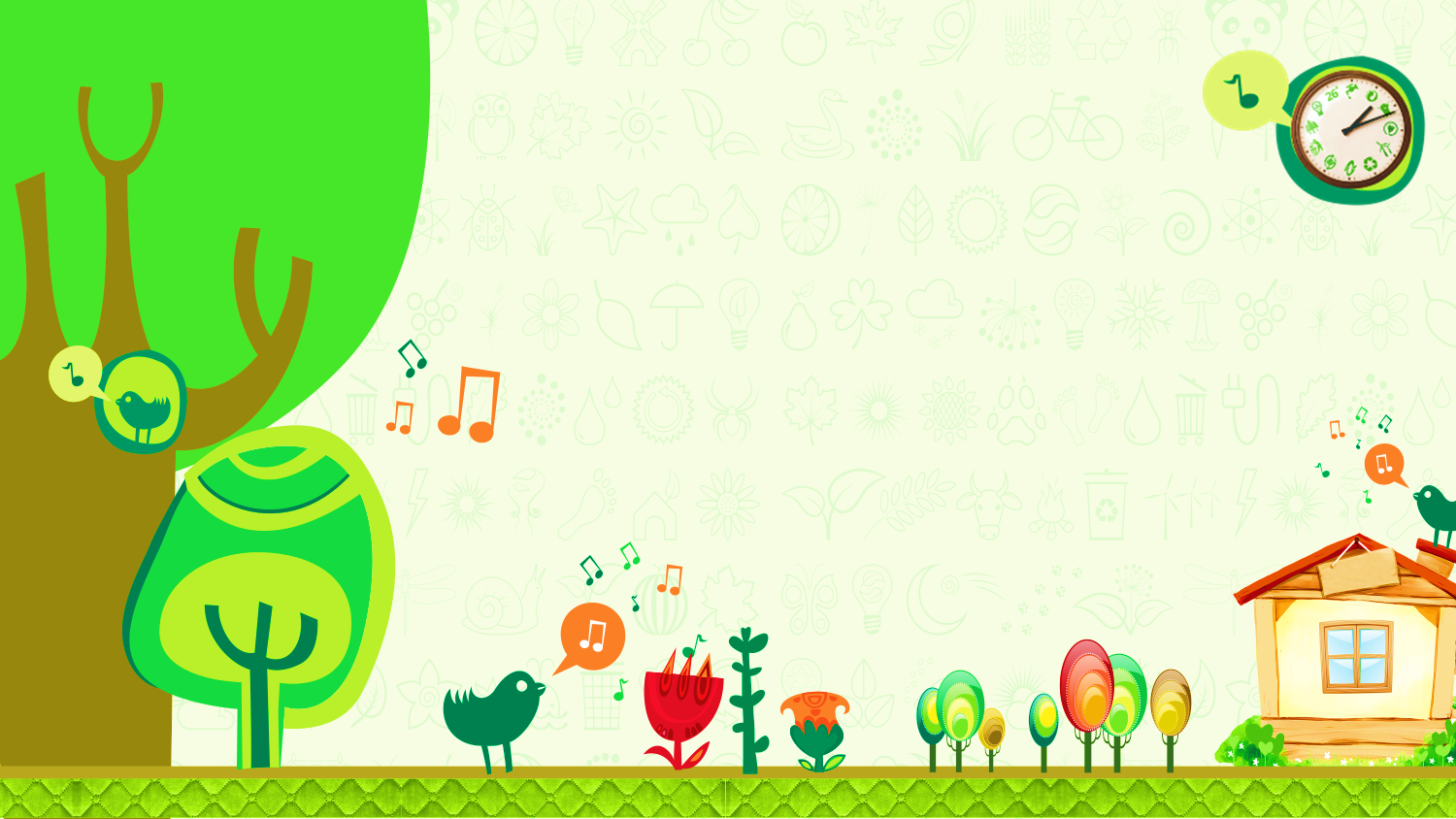 目录
3
第三部分
单击此处添加文字标题
单击此处添加文本单击此处添加文本单击此处添加文本单击此处添加文本单击此处添加文本单击此处添加文本单击此处添加文本单击此处添加文本单击此处添加文本单击此处添加文本单击此处添加文本单击此处添加文本
添加标题
添加标题
添加标题
65%
35%
添加标题
单击此处添加文本单击此处添加文本单击此处添加文本单击此处添加文本
单击此处添加文本单击此处添加文本单击此处添加文本单击此处添加文本
标题
60%
40%
标题
单击此处添加文本单击此处添加文本单击此处添加文本单击此处添加文本
单击此处添加文本单击此处添加文本单击此处添加文本单击此处添加文本
75%
单击此处添加文本单击此处添加文本单击此处添加文本单击此处添加文本单击此处添加文本单击此处添加文本单击此处添加文本单击此处添加文本单击此处添加文本单击此处添加文本单击此处添加文本单击此处添加文本单击此处添加文本单击此处添加文本单击此处添加文本单击此处添加文本单击此处添加文本单击此处添加文本单击此处添加文本
添加标题
65%
添加标题
55%
添加标题
45%
添加标题
添加标题
添加标题
添加标题
您的内容打在这里，或者通过复制您的文本后。您的内容打在这里，或者通过复制您的文
您的内容打在这里，或者通过复制您的文本后。您的内容打在这里，或者通过复制您的文
您的内容打在这里，或者通过复制您的文本后。您的内容打在这里，或者通过复制您的文
添加标题
添加标题
添加标题
添加标题
添加标题
添加标题
添加标题
添加标题
添加标题
添加标题
添加标题
添加标题
95%
请输入标题
69%
单击此处添加文本单击此处添加文本单击此处添加文本单击此处添加文本单击此处添加文本单击此处添加文本单击此处添加文本单击此处添加文本单击此处添加文本单击此处添加文本单击此处添加文本单击此处添加文本
49%
31%
15%
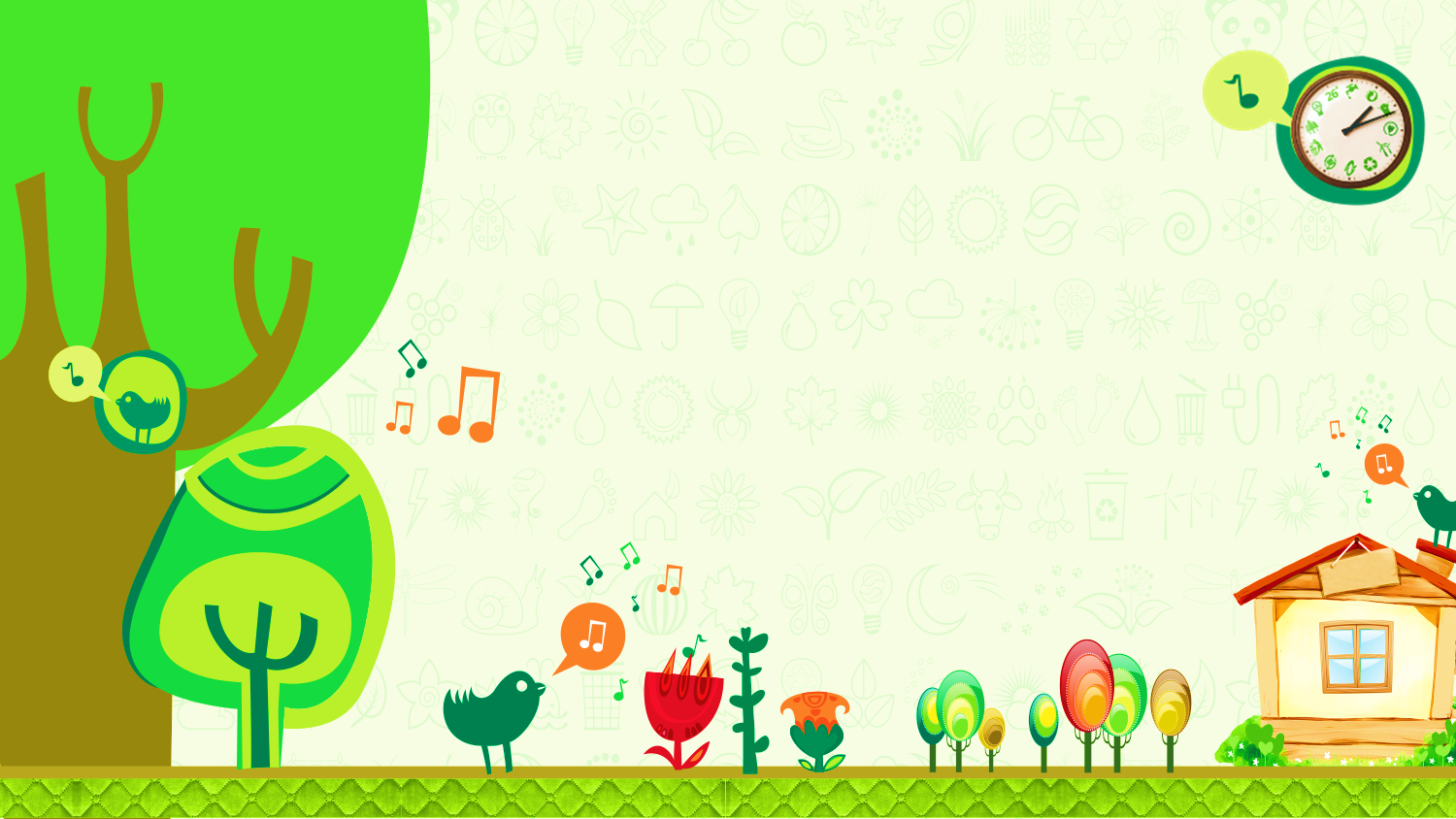 目录
4
第四部分
单击此处添加文字标题
添加标题
添加标题
添加标题
03
04
单击此处添加文本单击此处添加文本单击此处添加文本单击此处添加文本单击此处添加文本单击此处添加文本单击此处添加文本单击此处添加文本单击此处添加文本单击此处添加文本单击此处添加文本单击此处添加文本
02
01
添加标题
添加标题
单击此处添加文本单击此处添加文本单击此处添加文本单击此处添加文本
01
17%
单击此处添加文本单击此处添加文本单击此处添加文本单击此处添加文本
38%
02
31%
单击此处添加文本单击此处添加文本单击此处添加文本单击此处添加文本
03
19%
单击此处添加文本单击此处添加文本单击此处添加文本单击此处添加文本
04
单击此处添加文本单击此处添加文本单击此处添加文本单击此处添加文本单击此处添加文本单击此处添加文本单击此处添加文本单击此处添加文本单击此处添加文本单击此处添加文本单击此处添加文本单击此处添加文本
16%
32%
75%
34%
14%
单击此处添加文字内容
单击此处添加文字内容
单击此处添加文字内容
单击此处添加文字内容
单击此处添加文字内容
12%
18%
添加标题
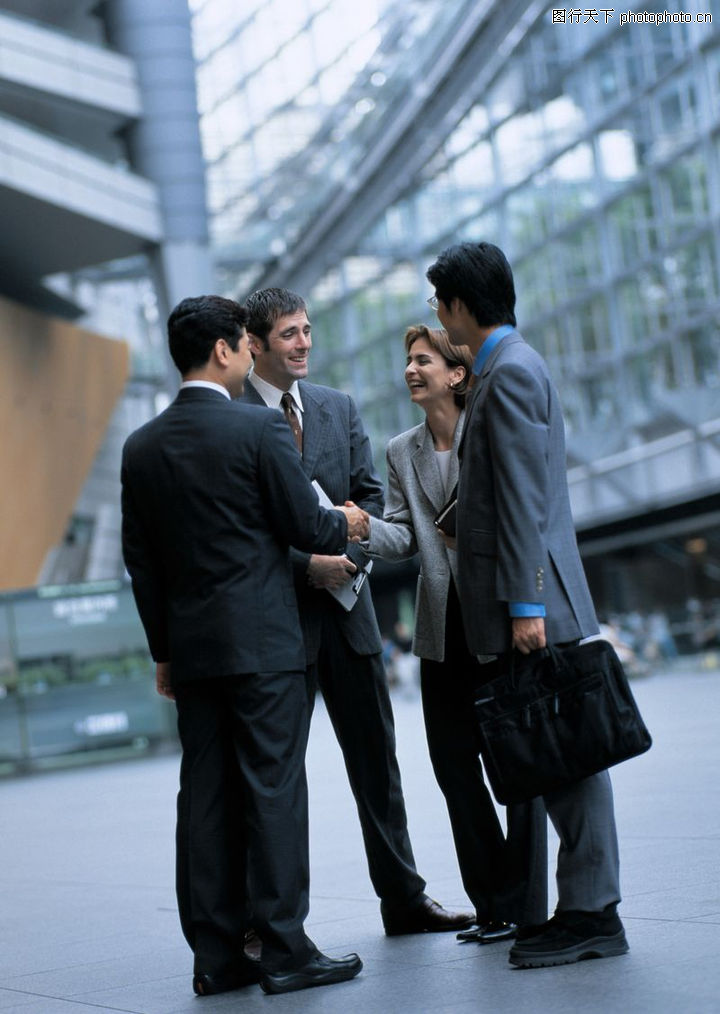 单击此处添加文本，单击此处添加文本，单击此处添加文本，
单击此处添加文本，单击此处添加文本，单击此处添加文本。
添加标题
单击此处添加文本，单击此处添加文本，单击此处添加文本，
单击此处添加文本，单击此处添加文本，单击此处添加文本。
添加标题
单击此处添加文本，单击此处添加文本，单击此处添加文本，
单击此处添加文本，单击此处添加文本，单击此处添加文本。
16%
44%
34%
27%
38%
添加标题
添加标题
添加标题
添加标题
添加标题
单击此处添加文本单击此处添加文本单击此处添加文本
单击此处添加文本单击此处添加文本单击此处添加文本
单击此处添加文本单击此处添加文本单击此处添加文本
单击此处添加文本单击此处添加文本单击此处添加文本
单击此处添加文本单击此处添加文本单击此处添加文本
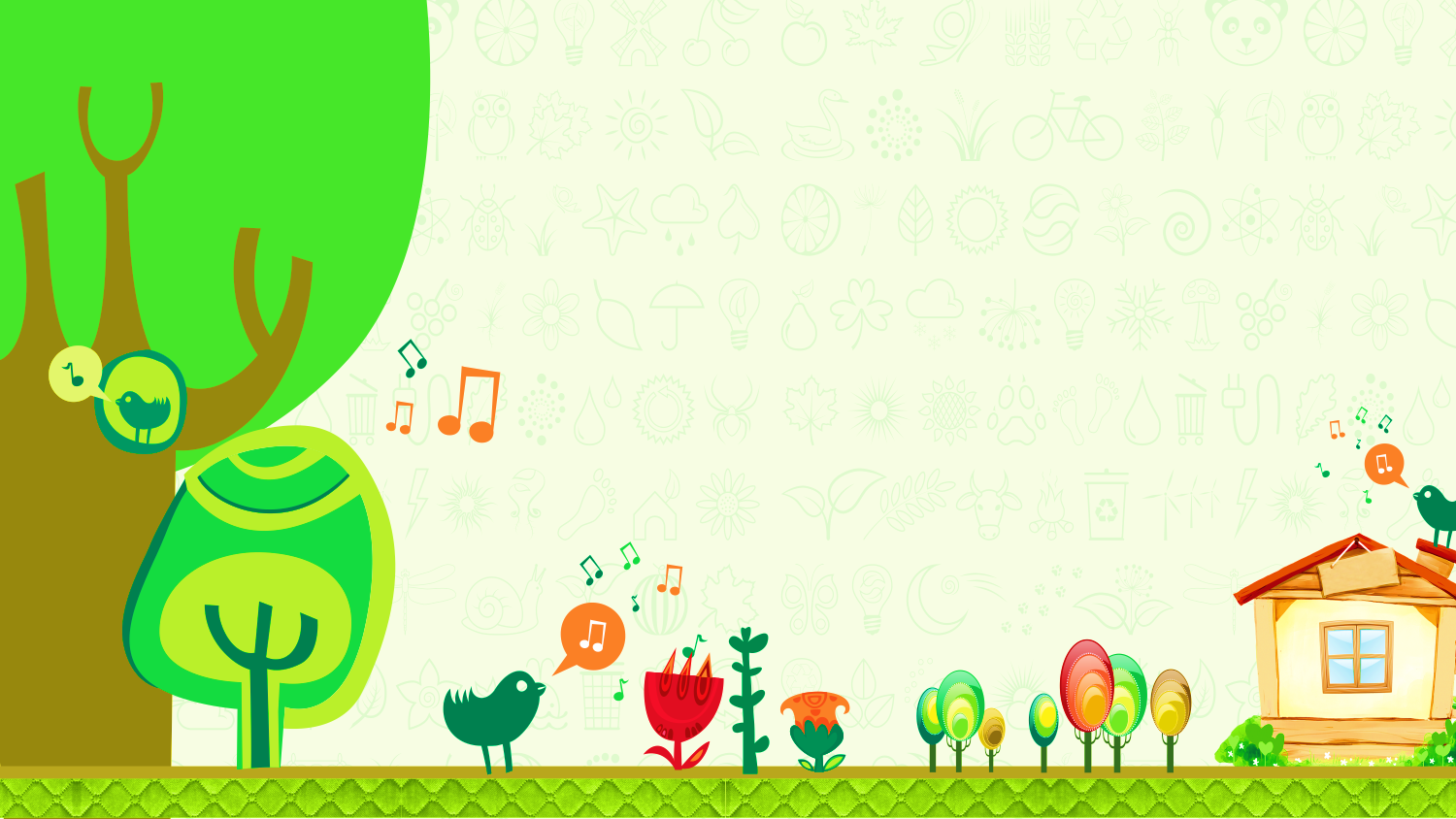 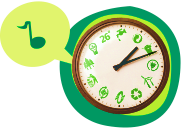 20XXPOWERPOINT
感谢观看 THANK YOU